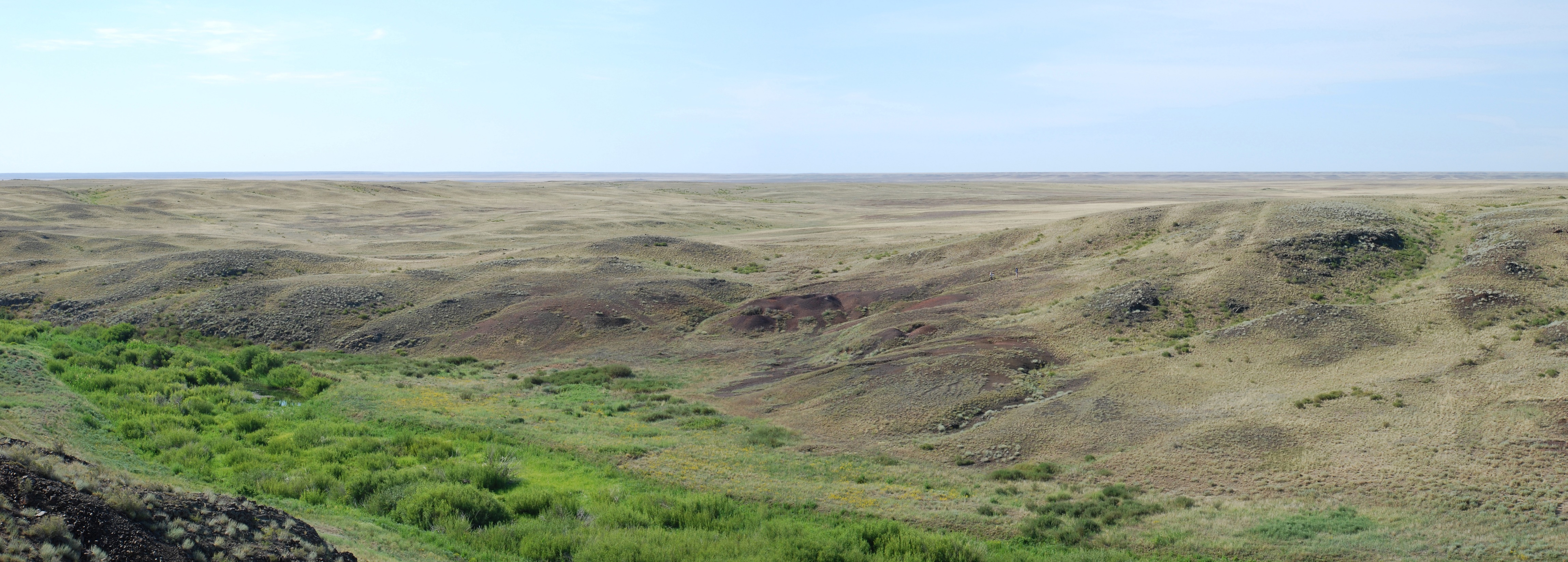 Ткачев Виталий Васильевич
Институт степи УрО РАН, г. Оренбург
К вопросу об источниках олова для металлургии бронзы на западной периферии алакульской культуры позднего бронзового века 
(II тыс. до н. э.)
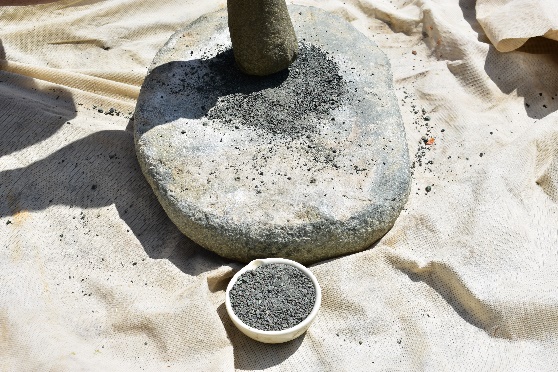 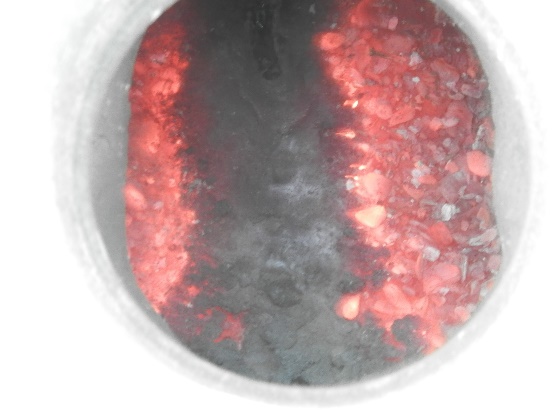 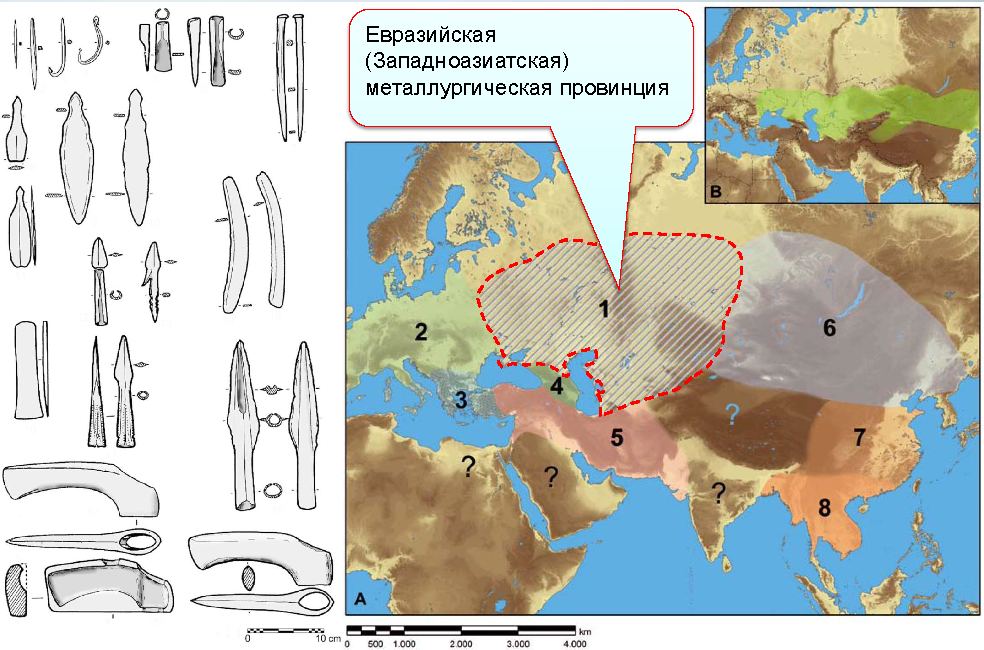 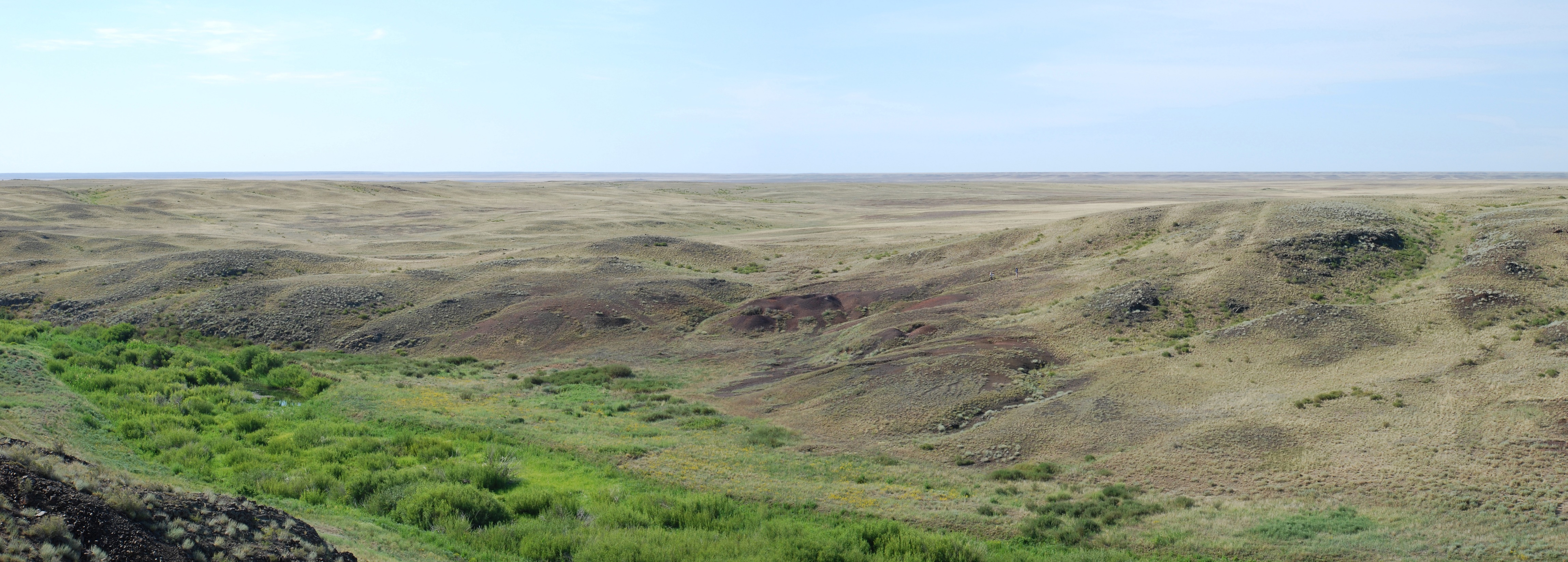 Металлургические провинции позднего бронзового века по Е. Н. Черных
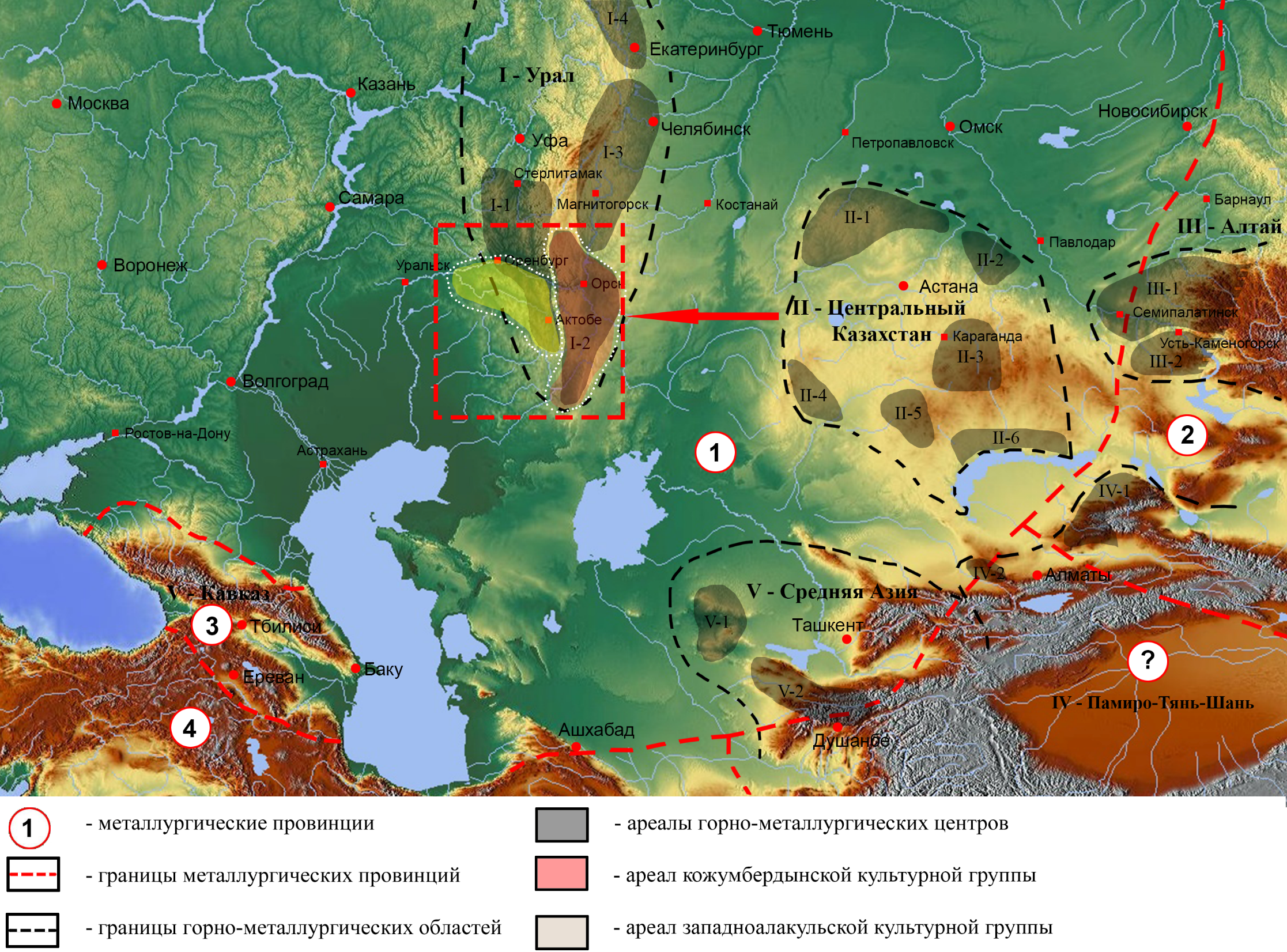 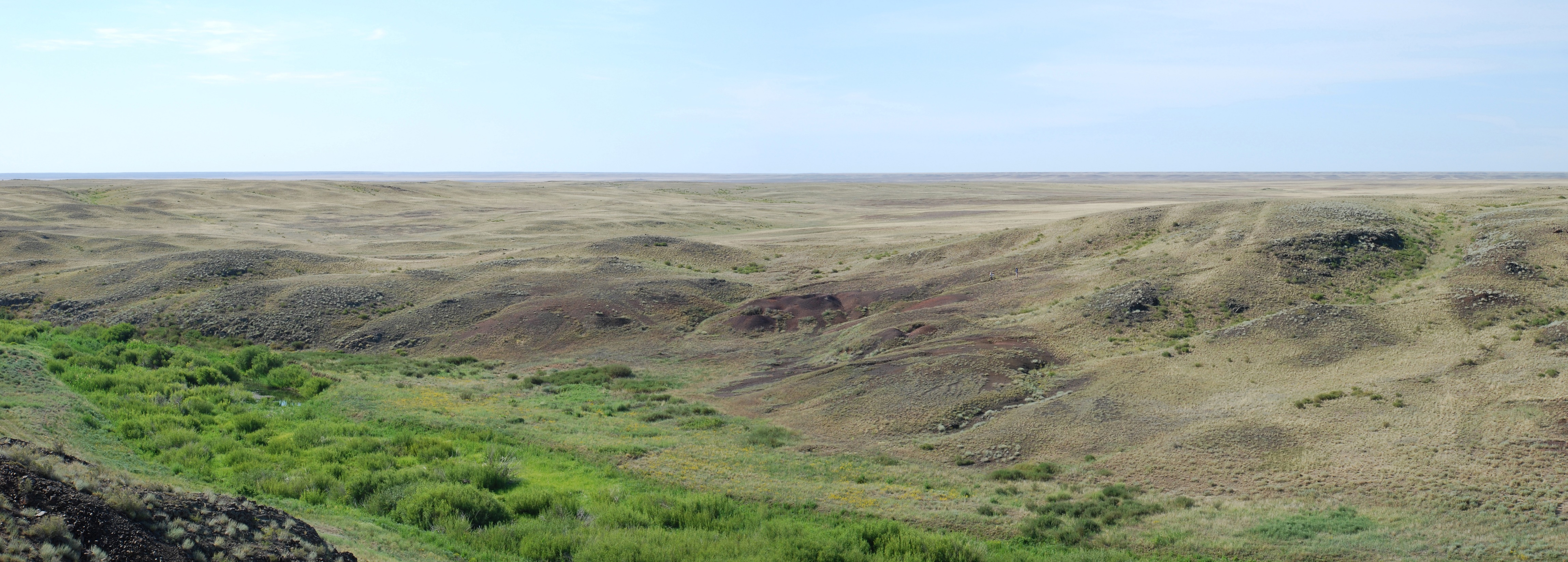 Карта локализации 
района исследования
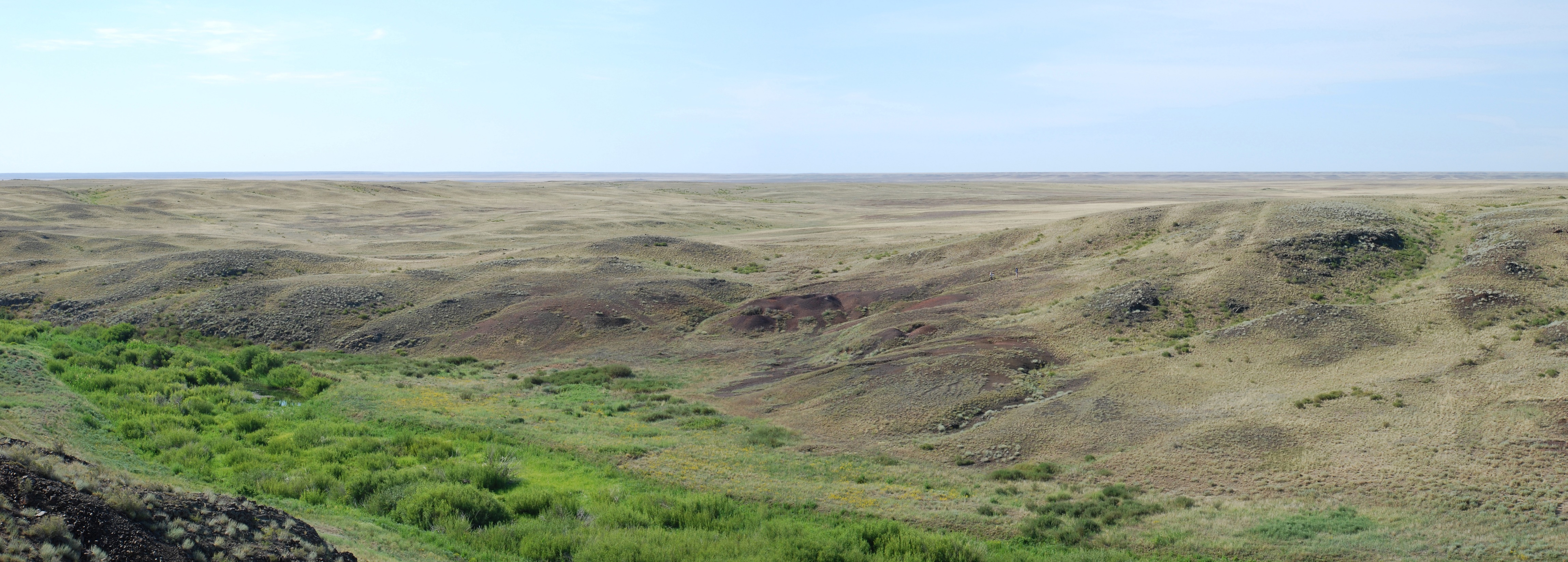 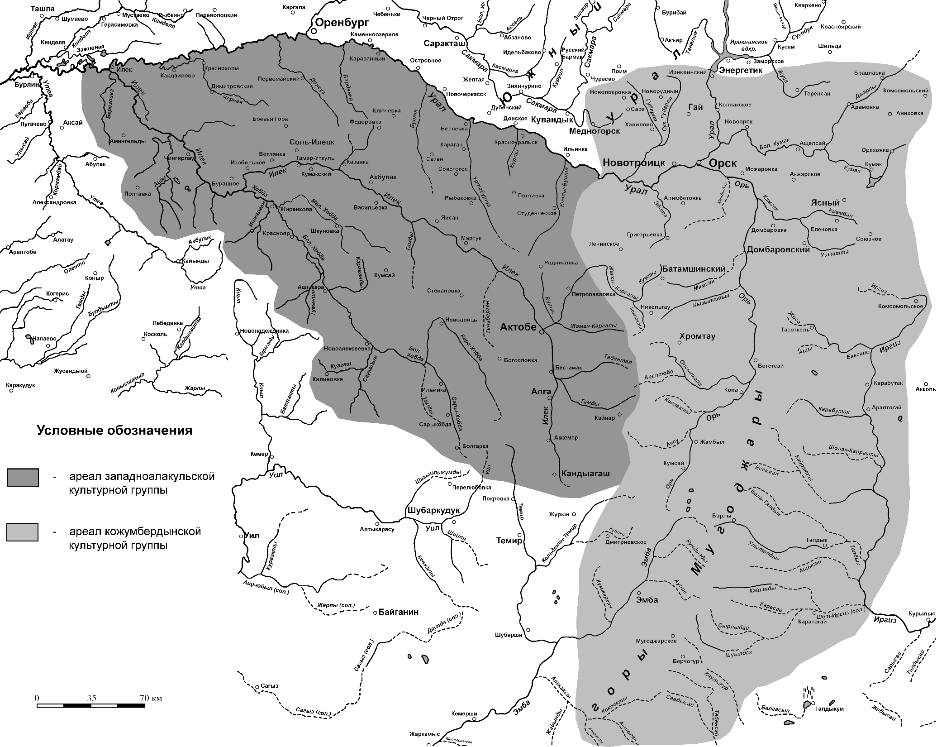 Кожумбердынская 
культурная группа
Западноалакульская культурная группа
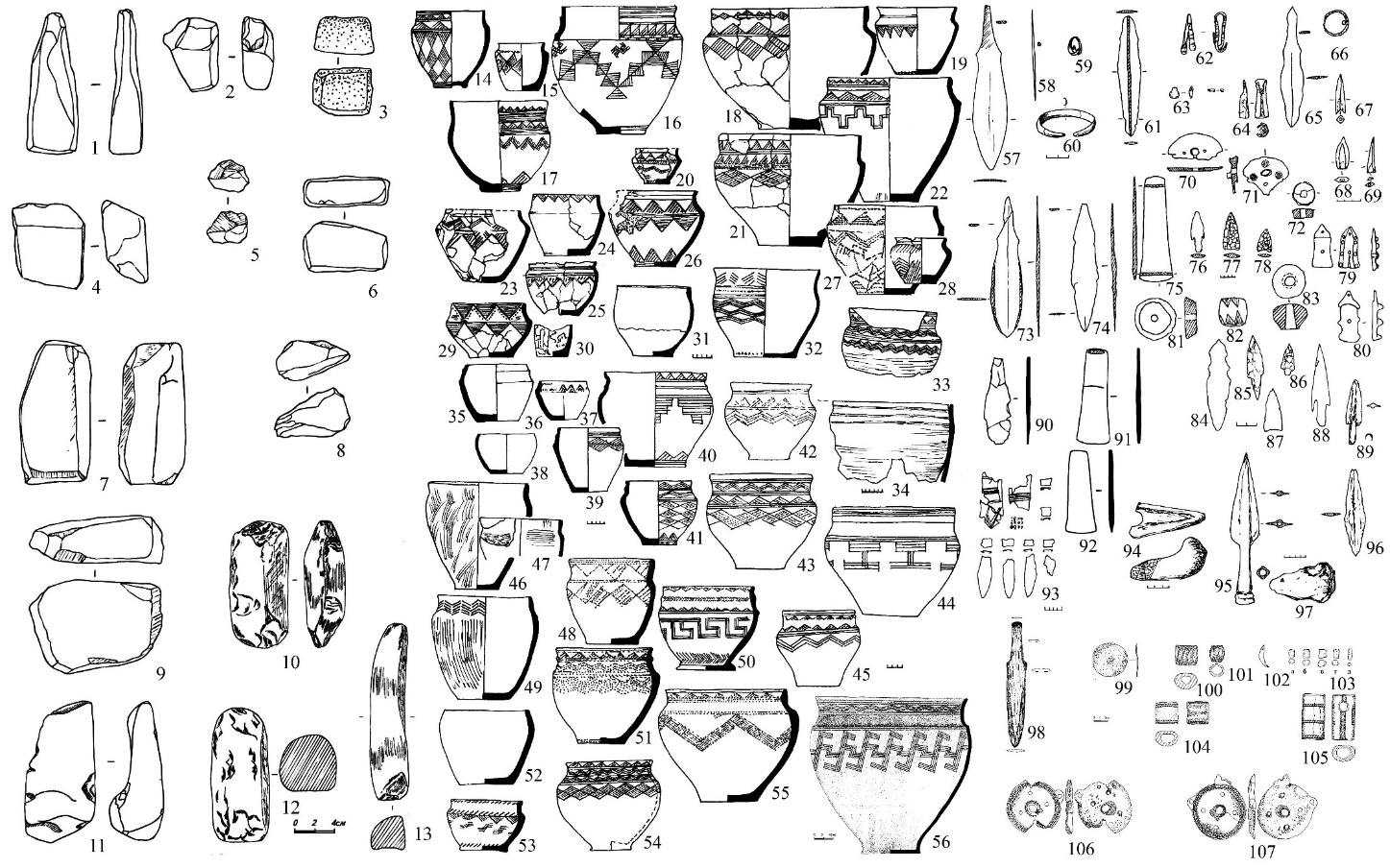 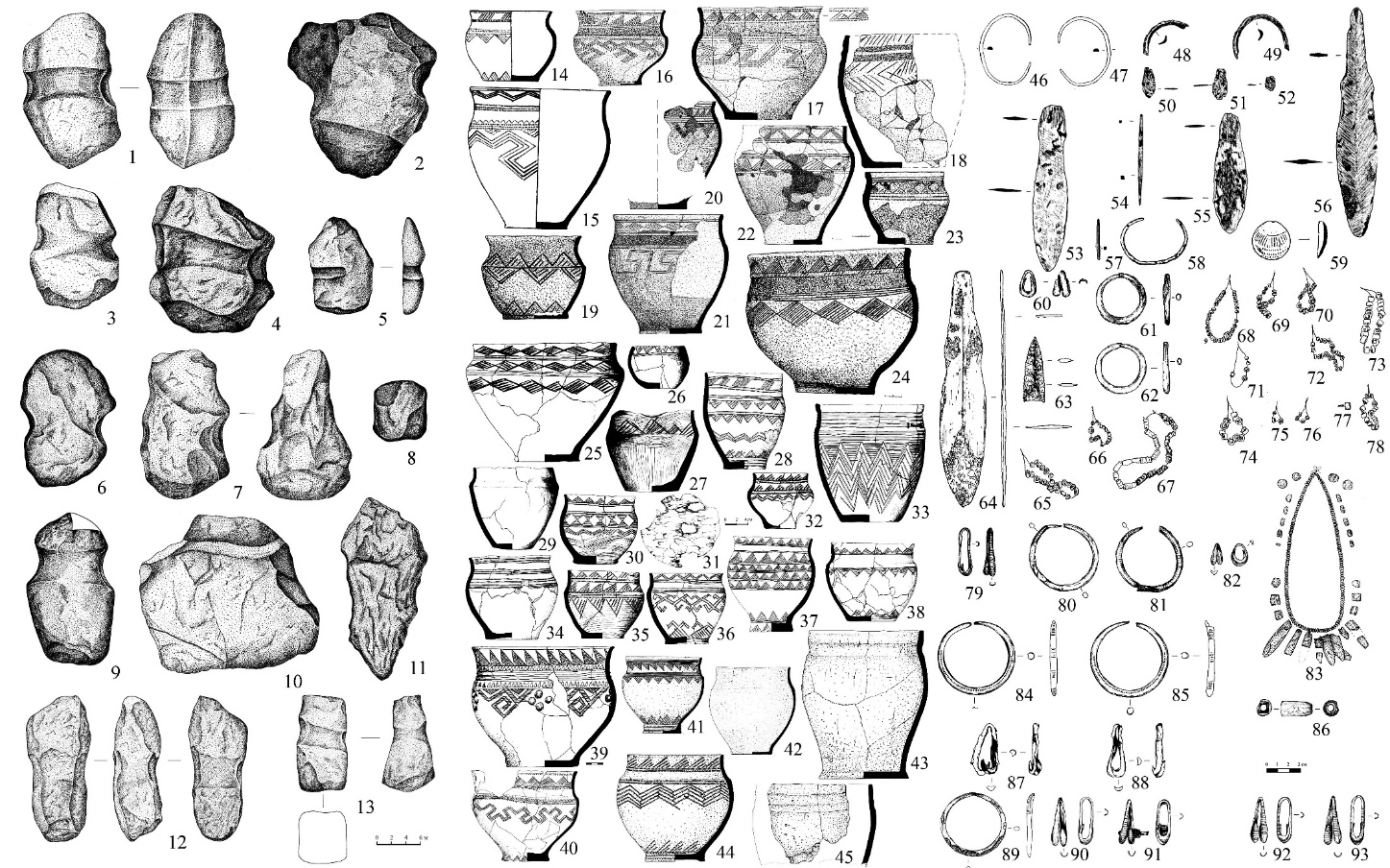 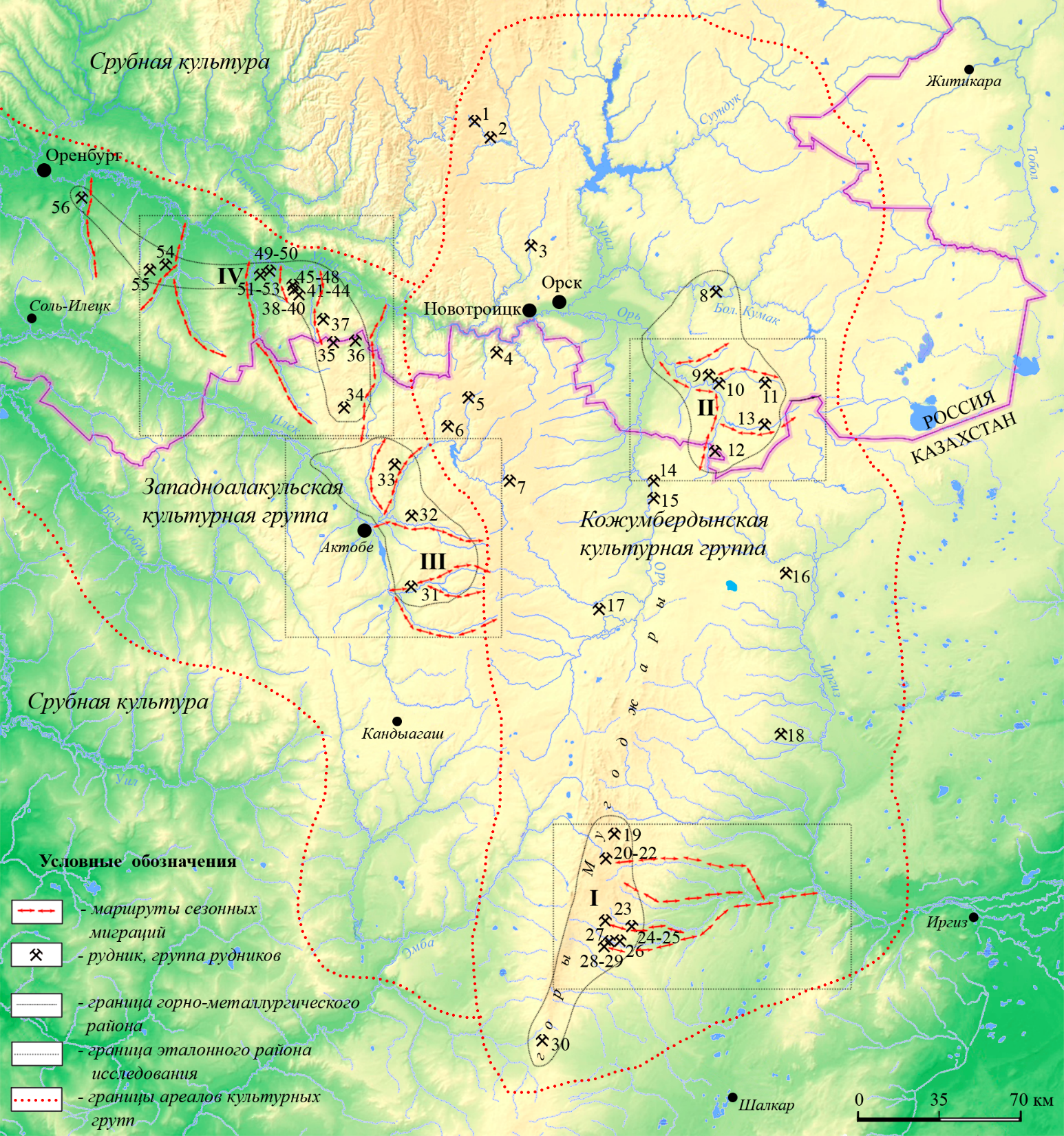 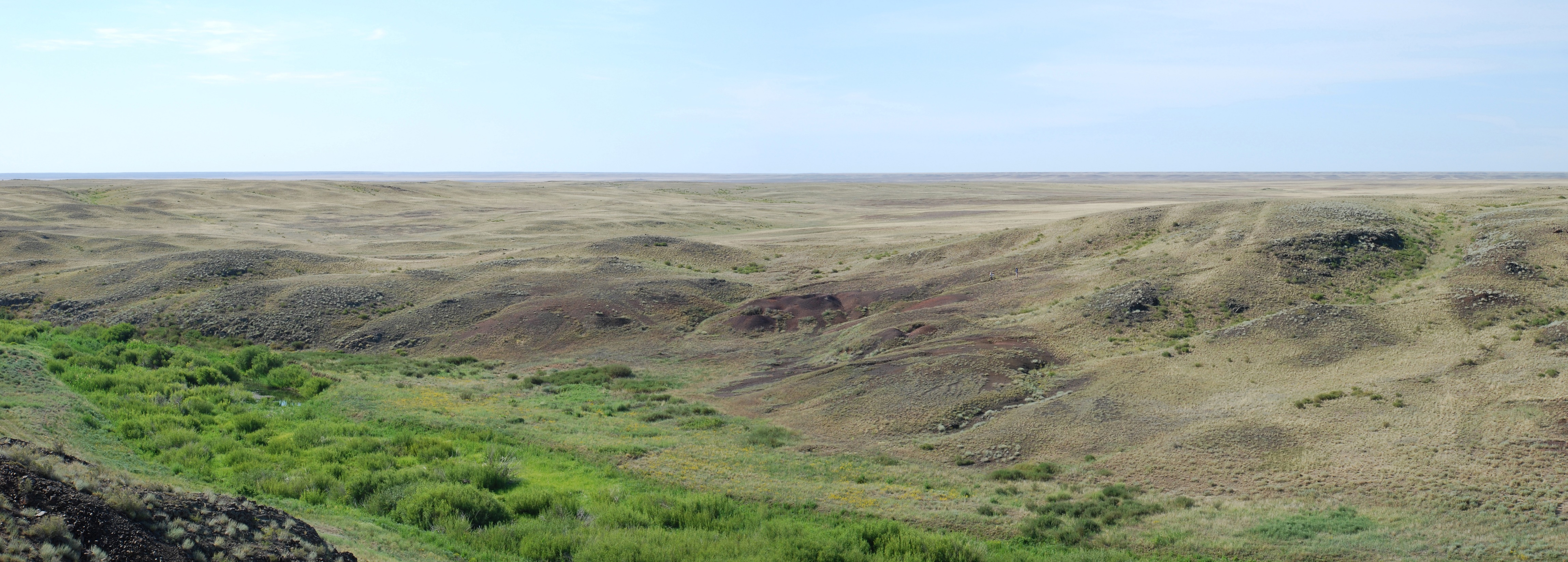 Карта локализации медных рудников Приуральского и Уральско-Мугоджарского ГМЦ, ареалов культурных групп, границ ГМР и эталонных районов исследований
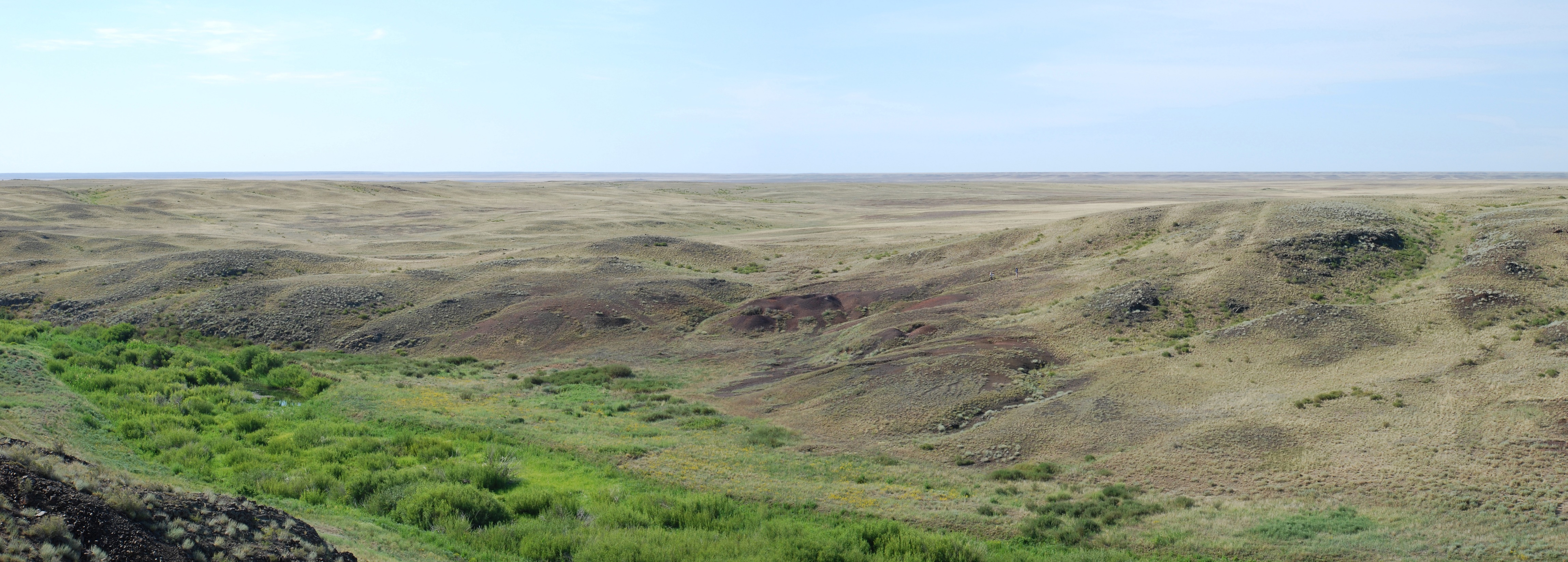 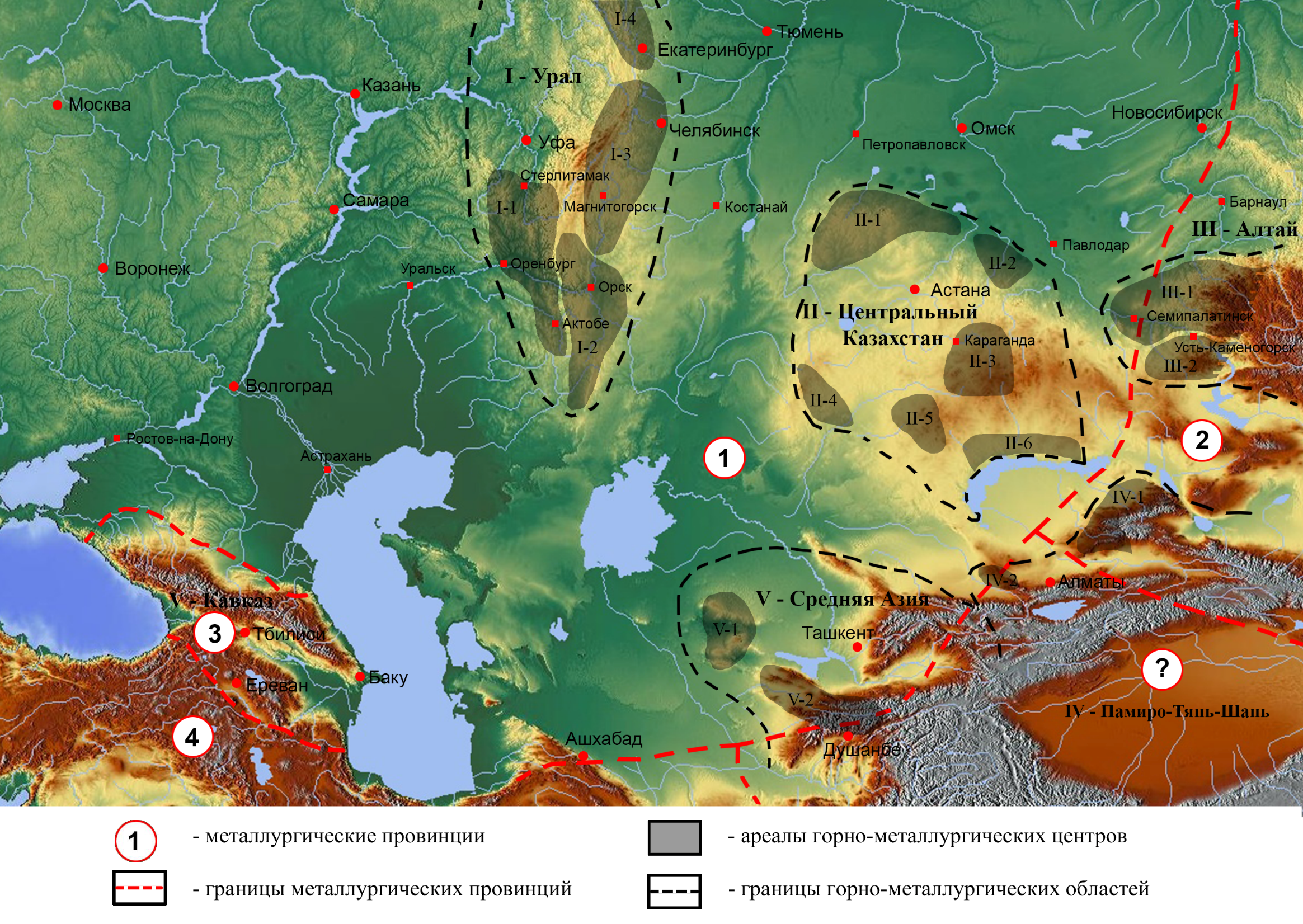 Карта локализации источников олова в Центральной Евразии
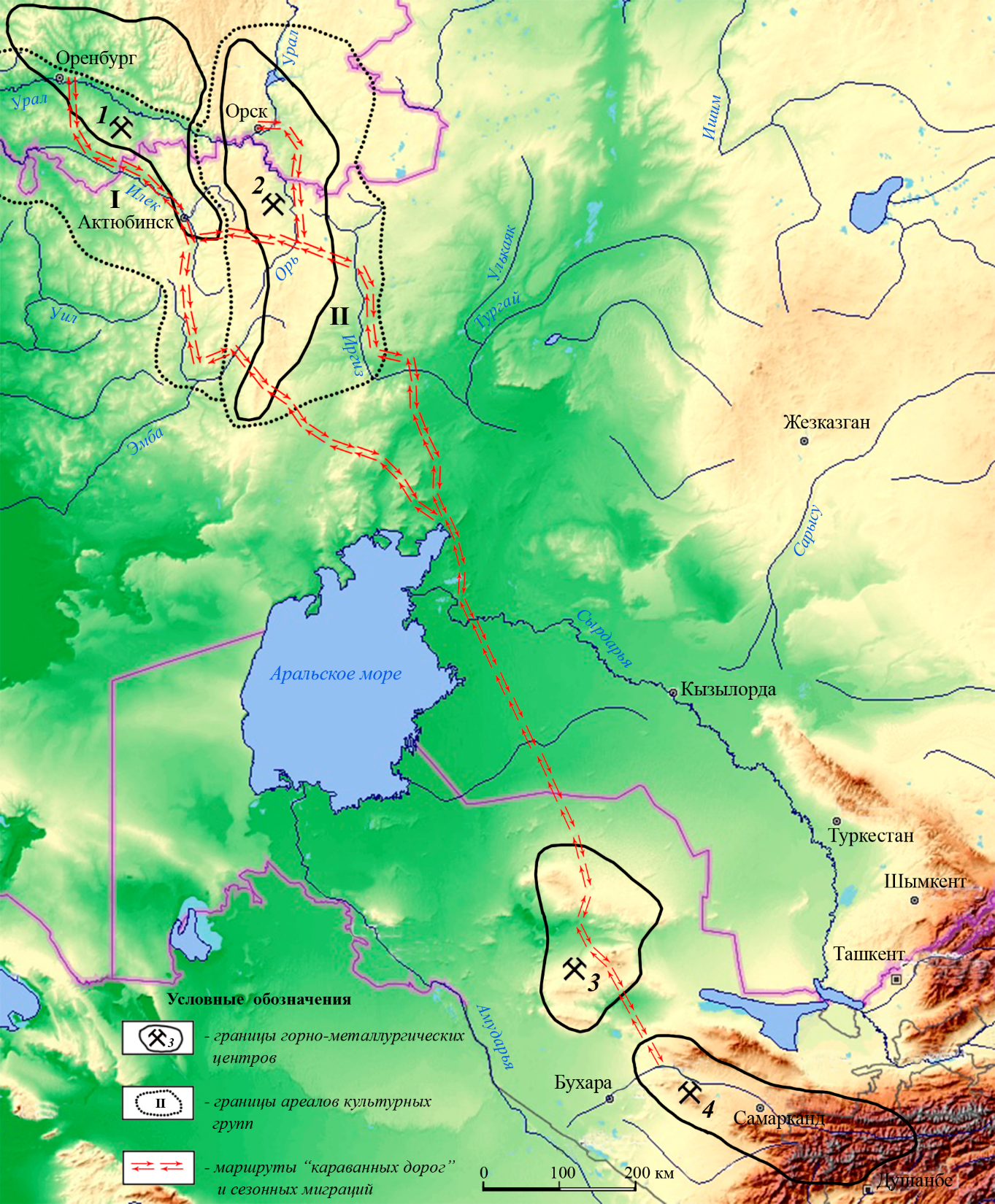 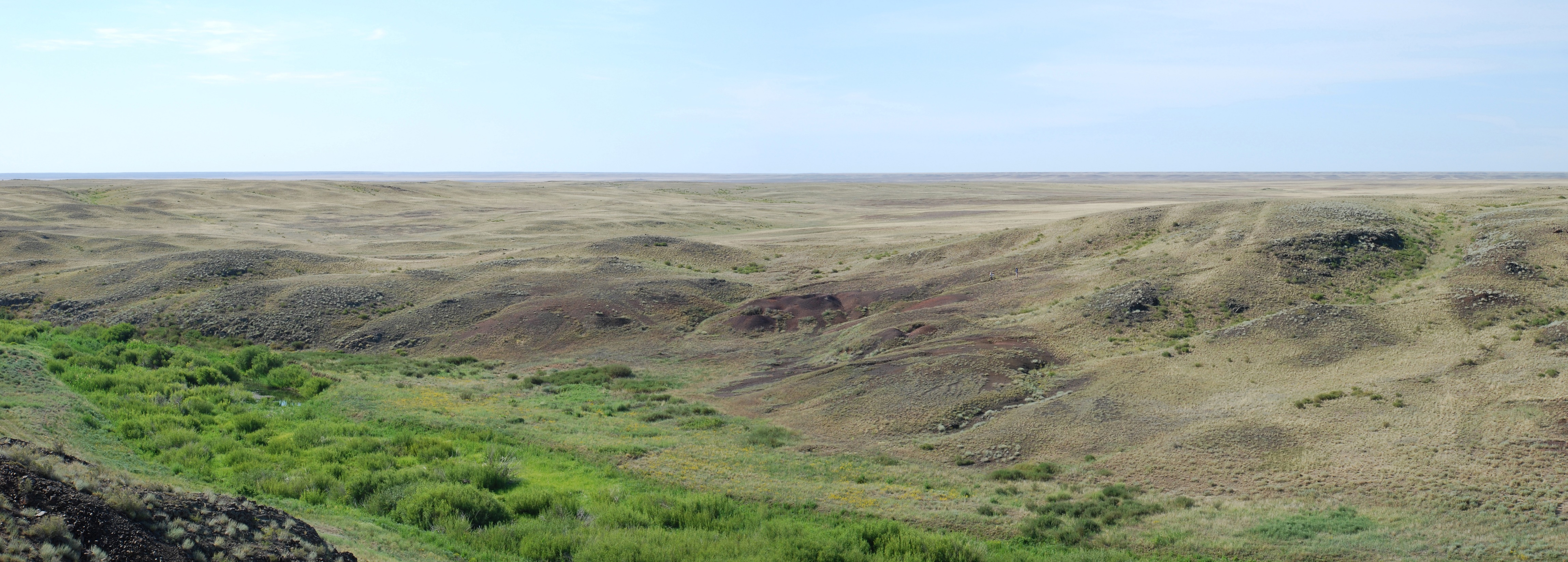 Карта реконструируемых маршрутов поступления олова из Средней Азии в Северное Приаралье и на Южный Урал в позднем бронзовом веке (II тыс. до н. э.)
Материалы из поселения Тугай
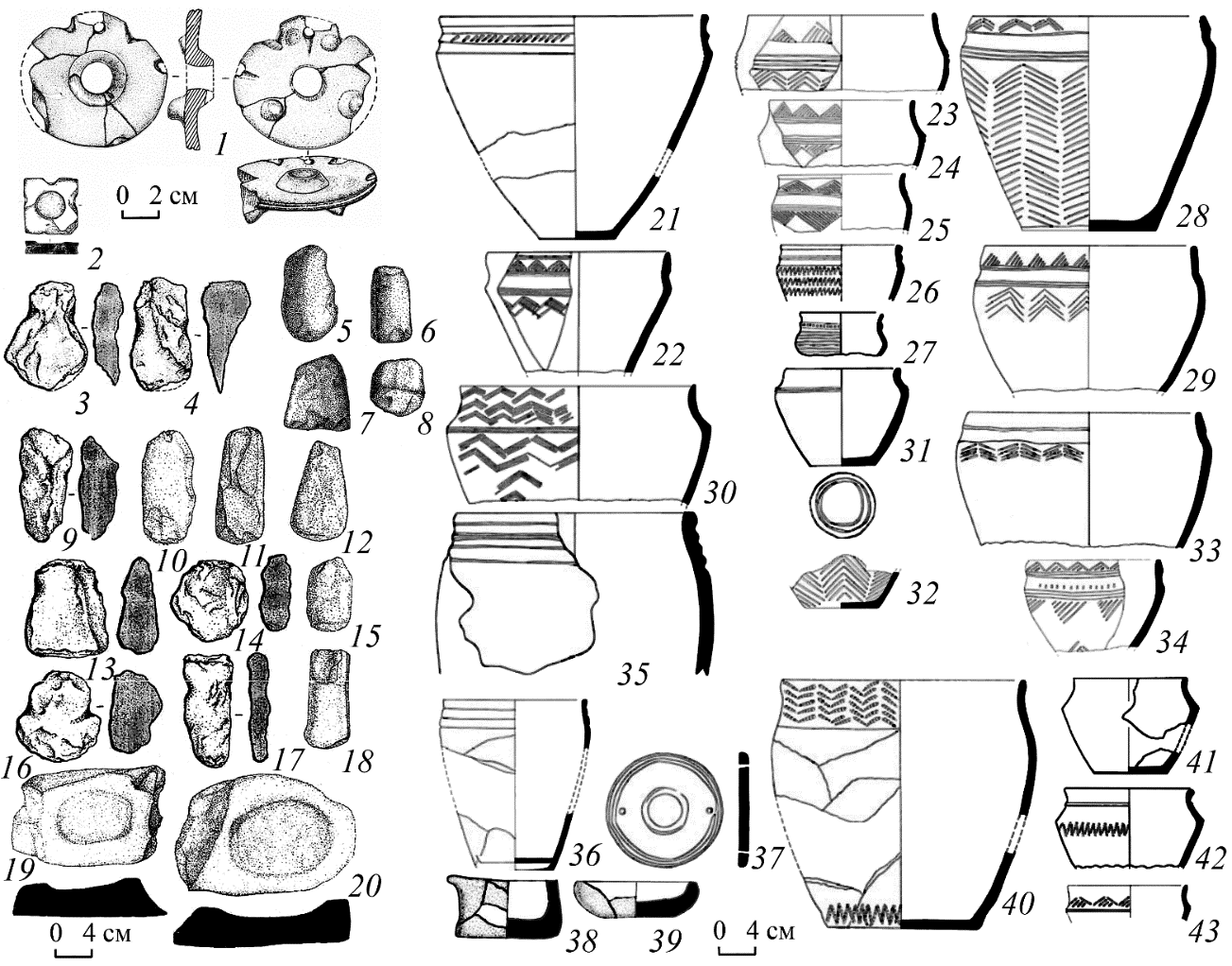 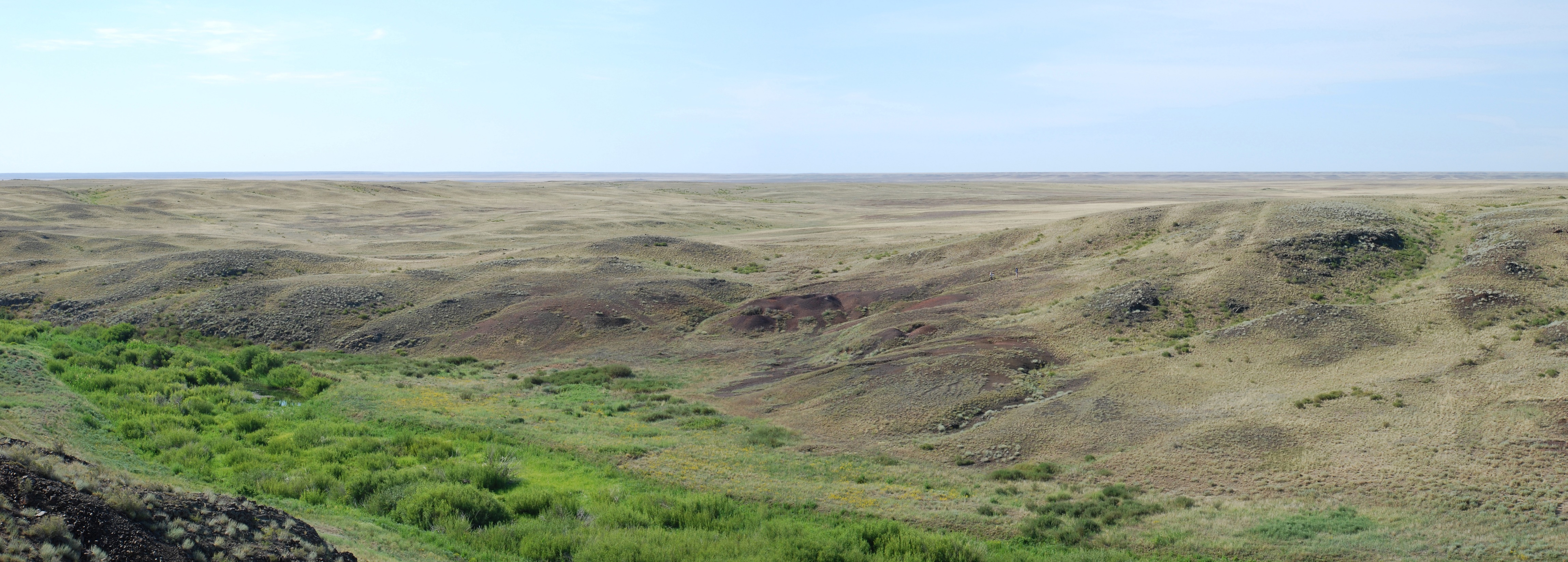 Спасибо за внимание!